России славные сыны
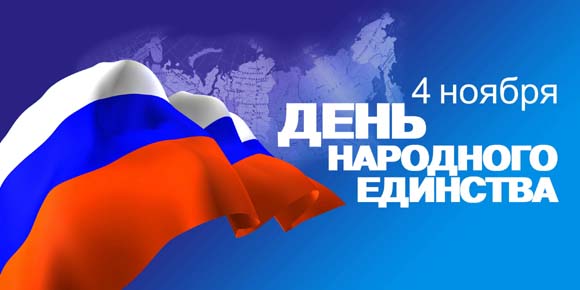 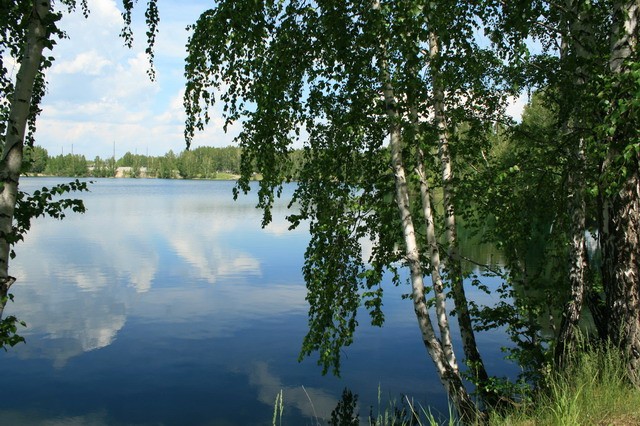 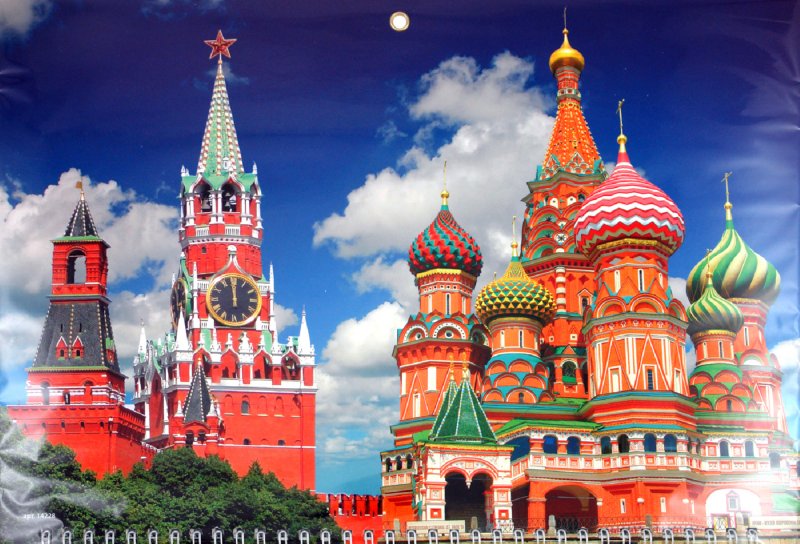 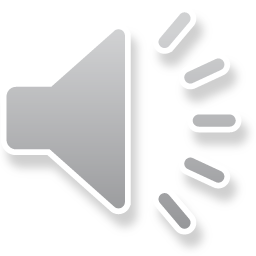 «Славься!»
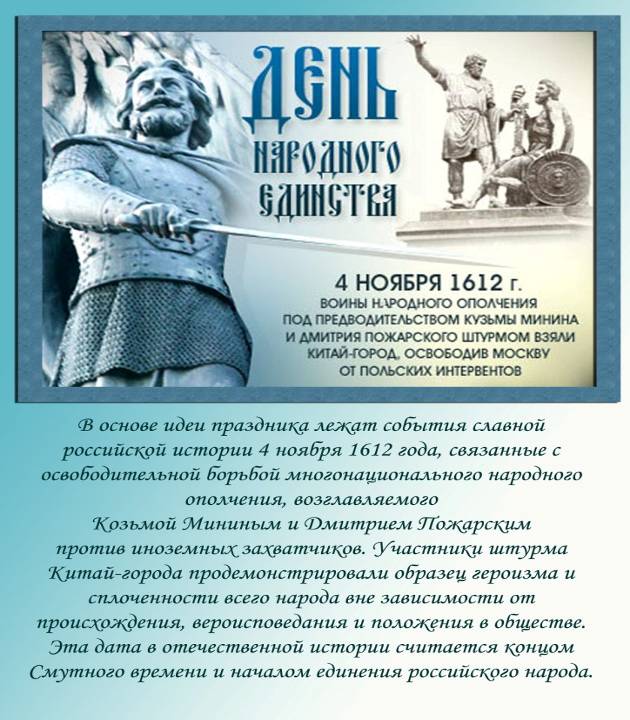 В стране полыхает гражданская война.  Войска интервентов рвут на части  Русскую землю.  В стране голод, недовольство.  Бояре впустили поляков в Москву  Они захватили Кремль. Польский   король Сигизмунд III хочет быть и  русским царем.
Русь в смертельной опасности!
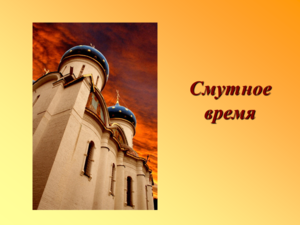 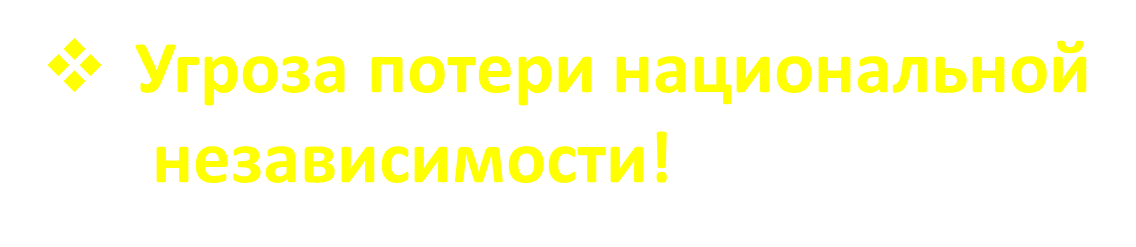 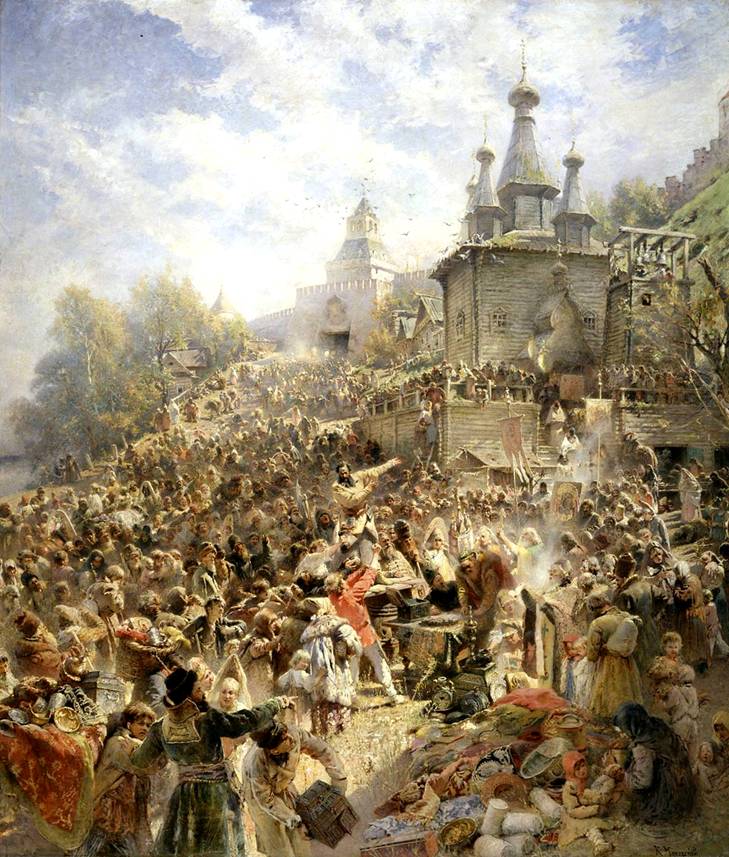 Воззвание Козьмы Минина к нижегородцам
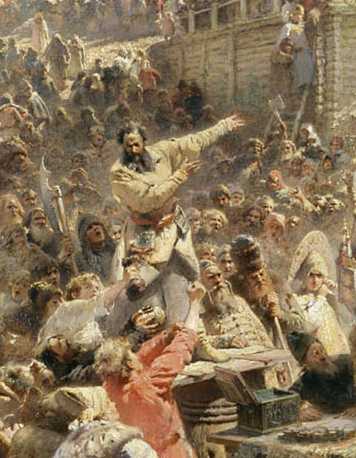 Формирование народного ополчения
Центром формирования ополчения стал Нижний Новгород. В сентябре 1611 г «торговый человек», земский староста Кузьма Минин обратился к горожанам с речью:
«Православные люди! Коли нам подать помощь Московскому государству – не пожалеем животов наших, да и не токмо животов, дворы свои продадим, жен, детей в кабалу отдадим; будем бить челом, чтоб шли заступиться за истинную Веру… Дело великое мы совершим, если нас Бог благословит, слава будет нам от всей земли русской, что от такого малого города произойдет такое великое дело. Многие города к нам пристанут, и мы вместе с ними дружно отобьемся от иноземцев».
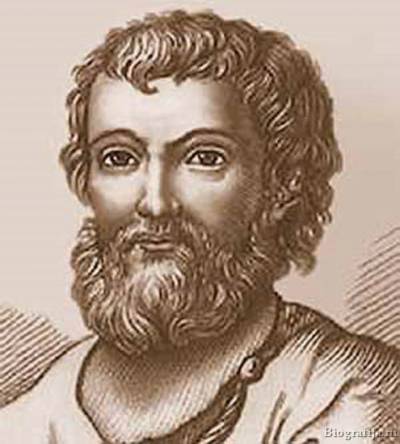 Формирование народного ополчения
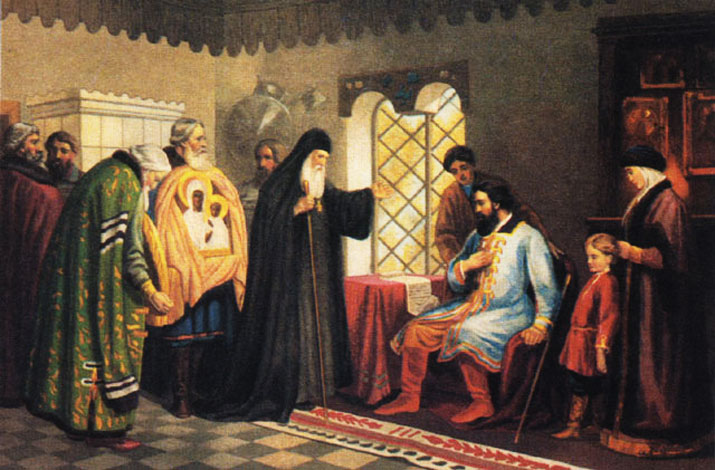 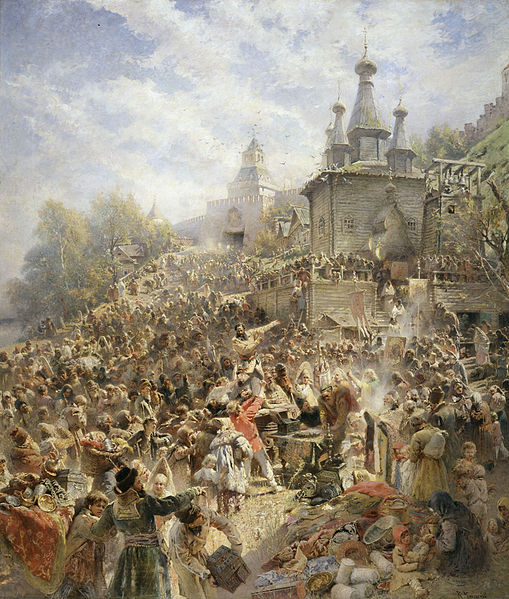 Послы нижегородцев просят князя                 Д. Пожарского встать во главе ополчения
Вождем ополчения выбрали князя Дмитрия Пожарского, мужественно сражавшегося с поляками и лечившегося от ран. Он пожелал чтоб хозяйственную часть возглавил         К. Минин.
Призыв К. Минина.    Худ. К. Маковский
Польско-шведская Интервенция
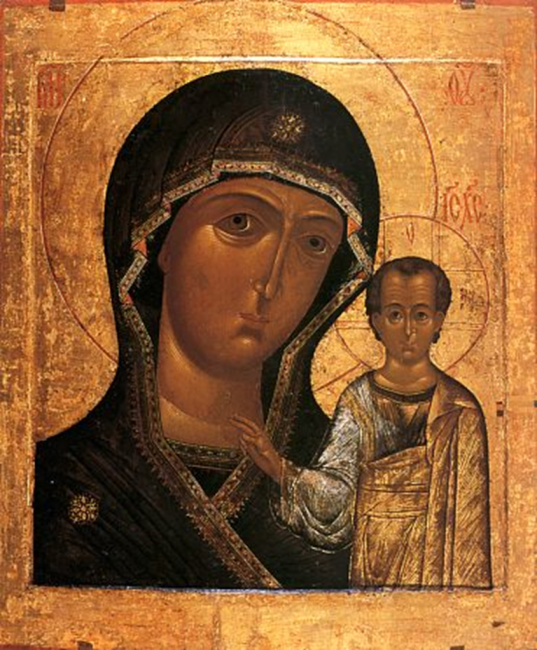 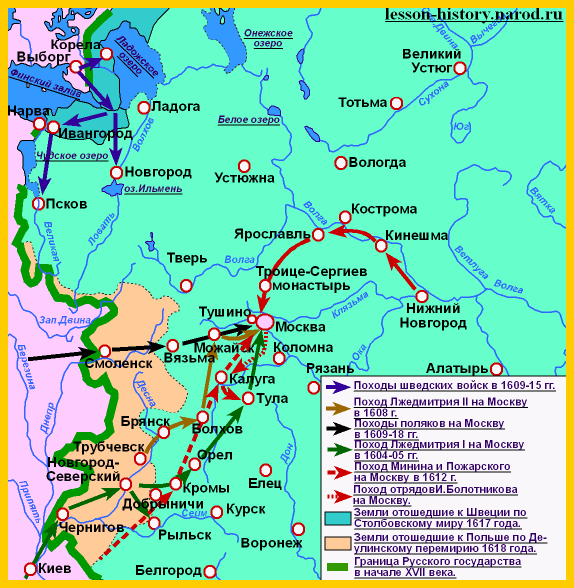 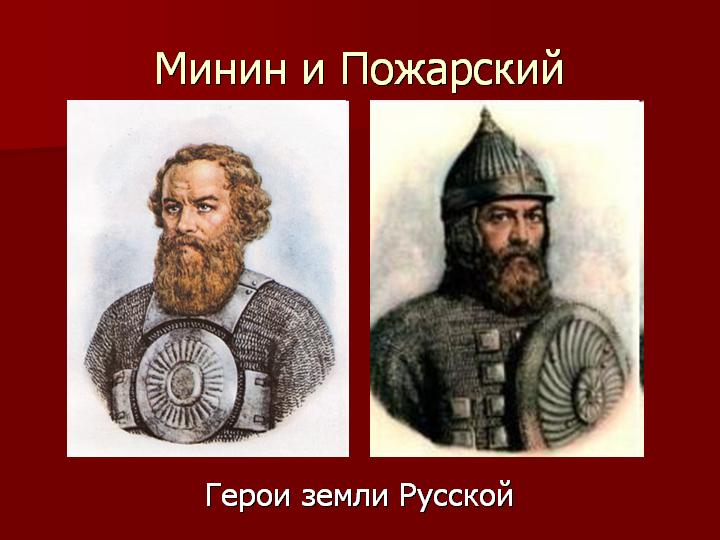 Путь ополчения К. Минина и Д. Пожарского
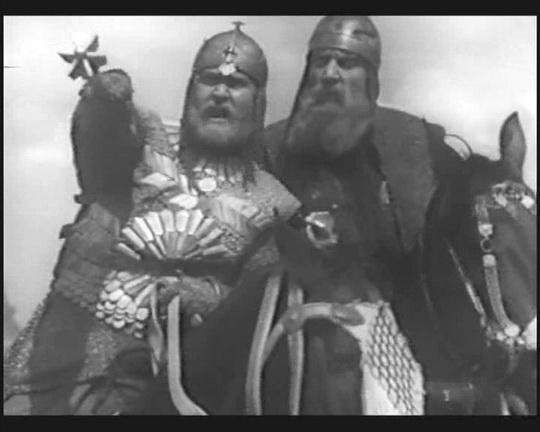 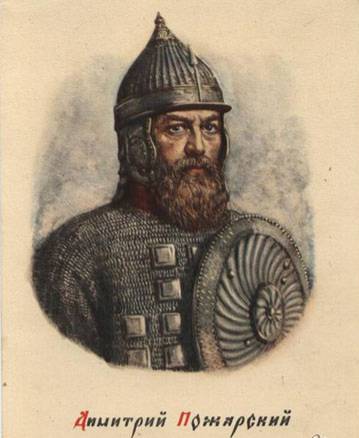 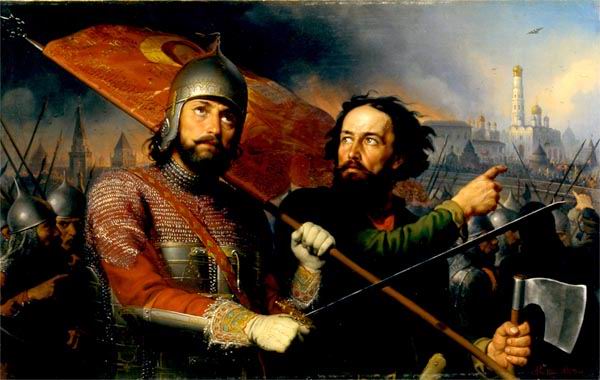 Минин  и  Пожарский во главе народного ополчения
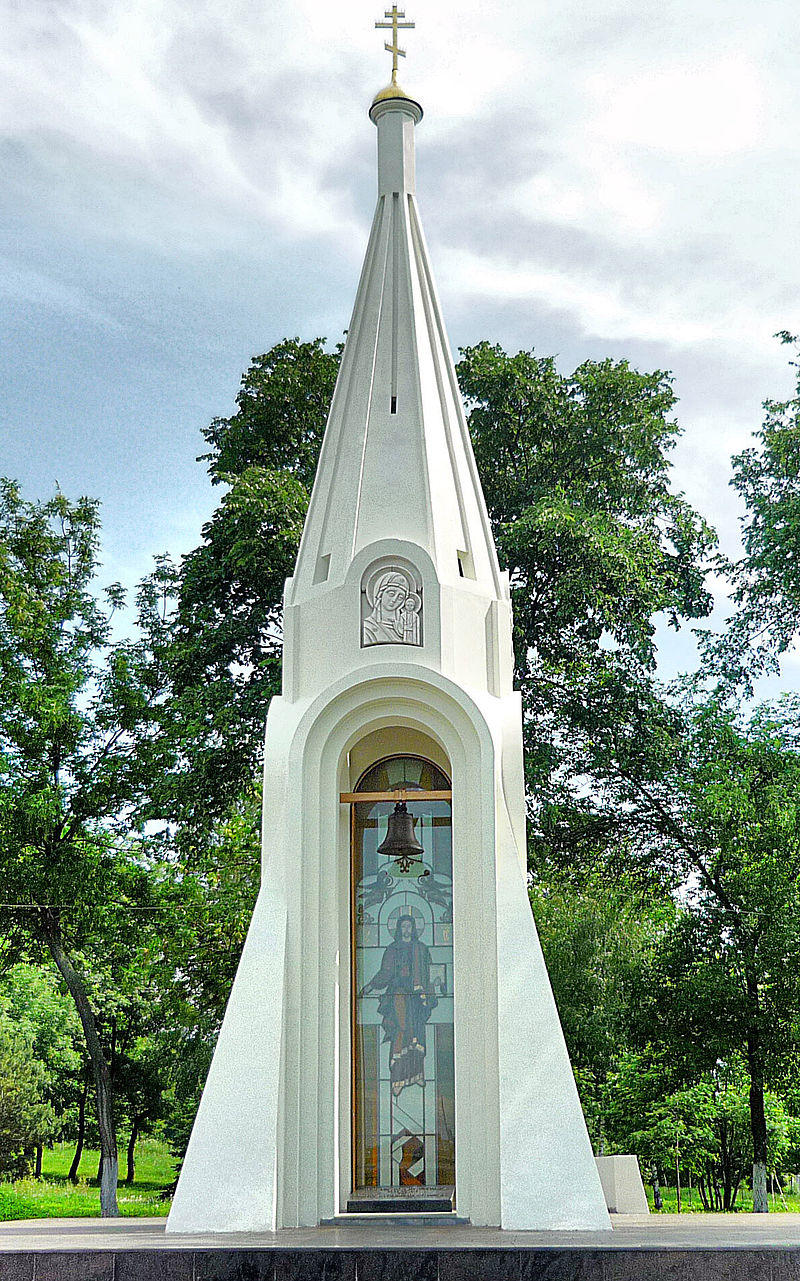 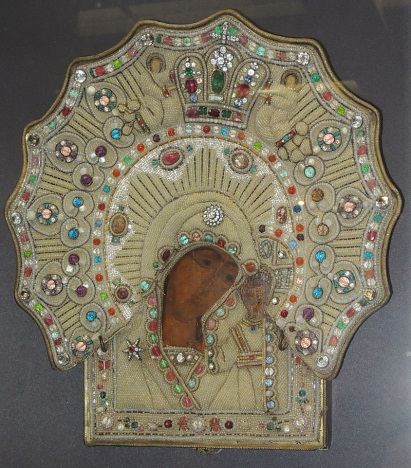 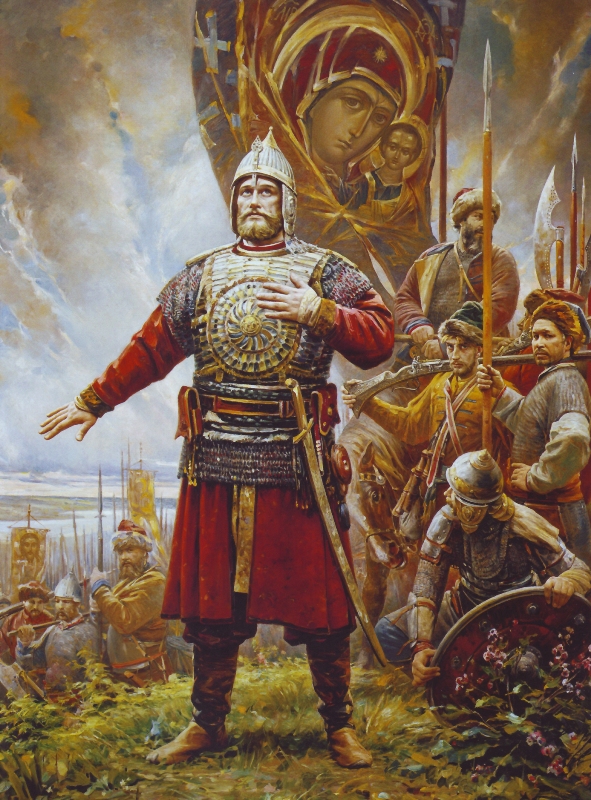 «Клятва князя Пожарского» 
г. Ярославль
Освобождение Москвы
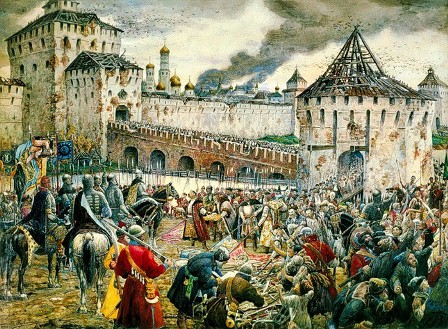 .
Избрание царя Михаила Романова
21 февраля 1613 г. Земский  Собор избрал Михаила Романова русским Царем.
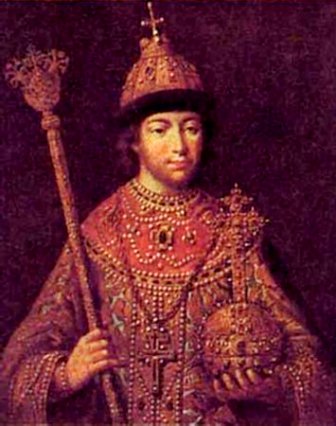 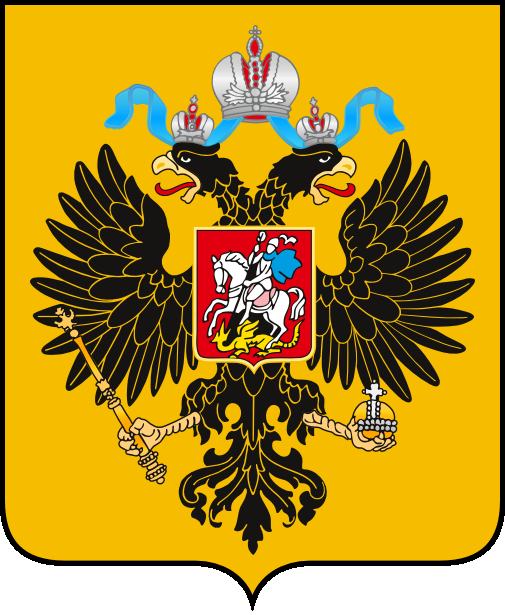 .
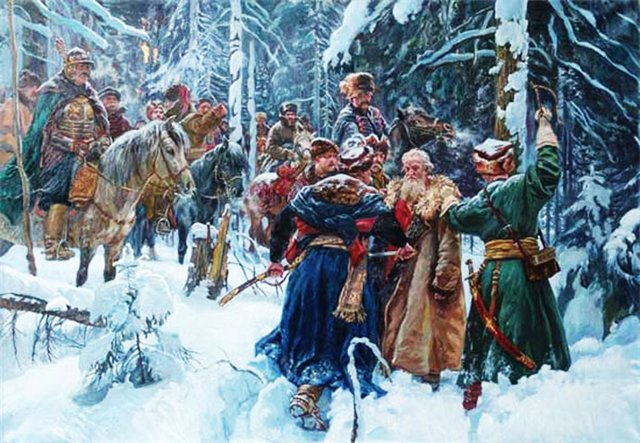 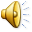 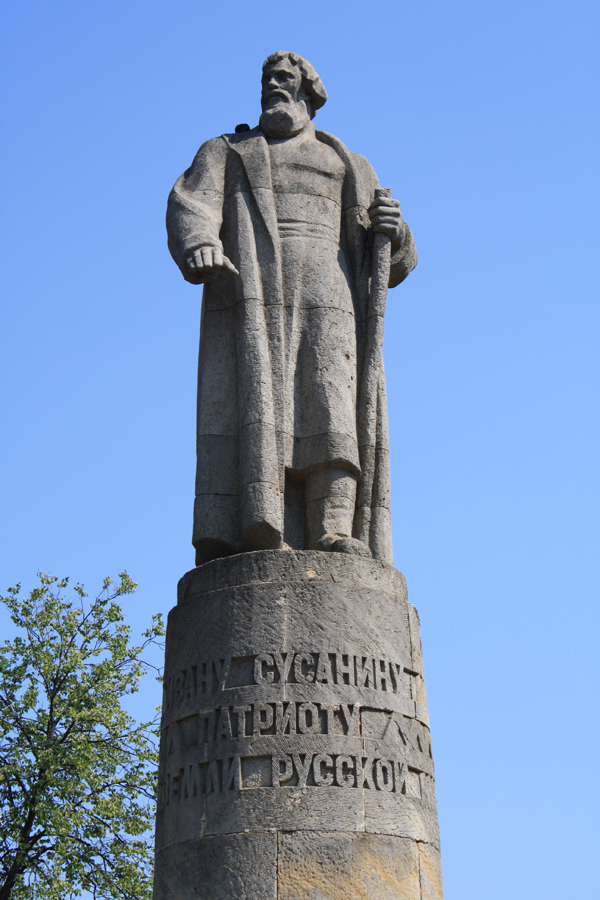 Предателя, мнили, во мне вы нашли:Их нет и не будет на Русской земли!В ней каждый отчизну с младенчества любитИ душу изменой свою не погубит».
Памятник Ивану Сусанину в г. Костроме
4 ноября – ДеньНародного Единства
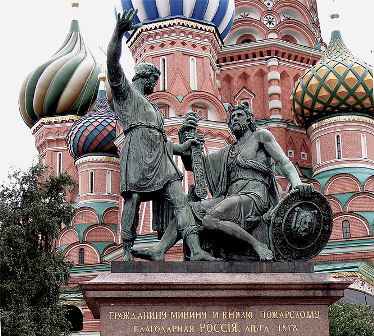 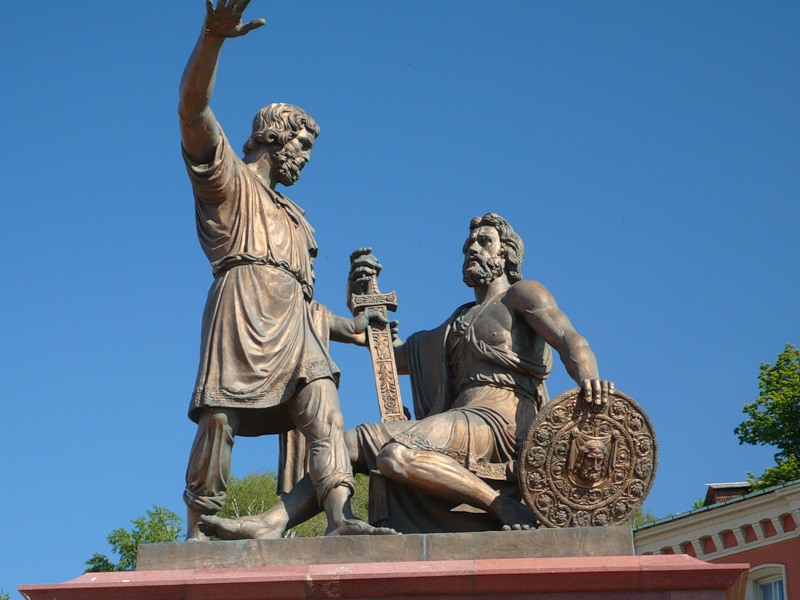 Гражданину Минину и князю Пожарскому - благодарная Россия
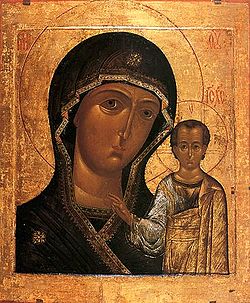 Икона Казанской Богоматери
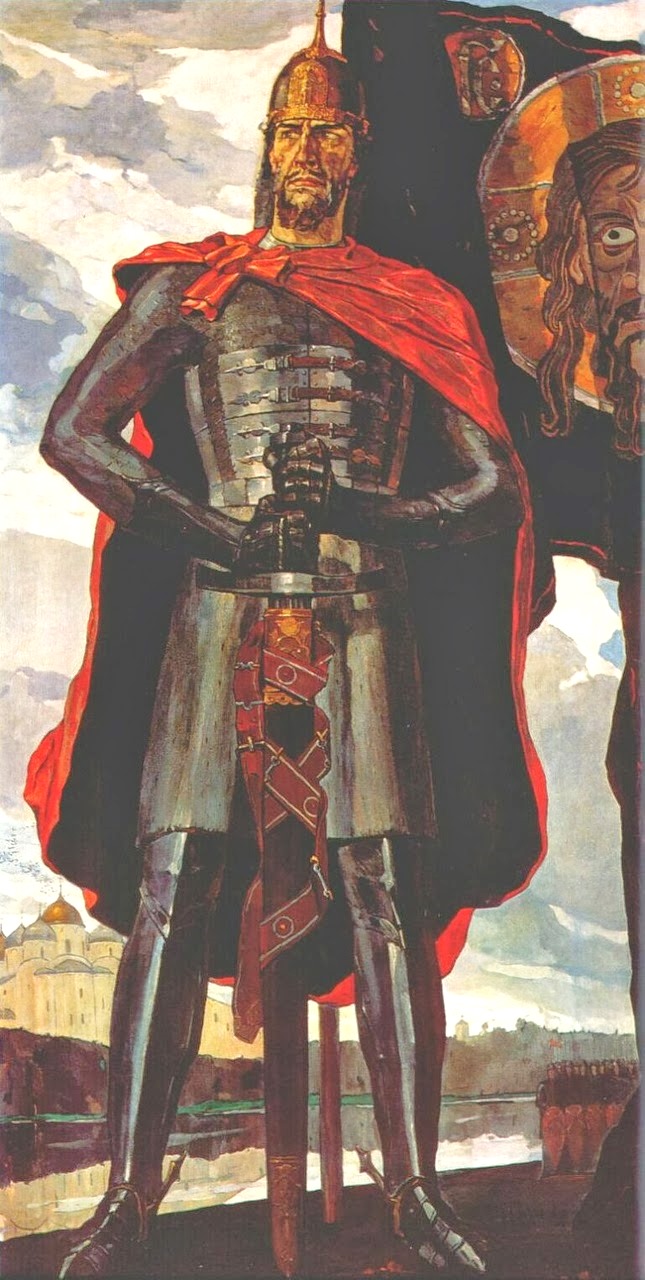 «Кто с  мечом на русскую землю придёт, от меча и погибнет!»
Александр        Невский
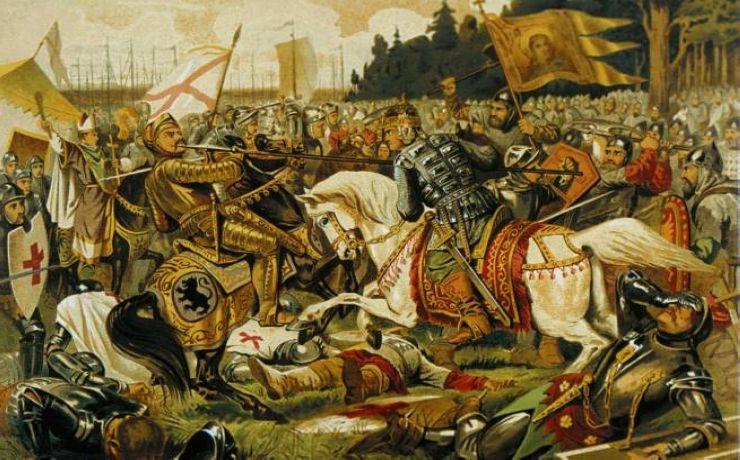 Невская битва. 
15(23) июля 1240г.
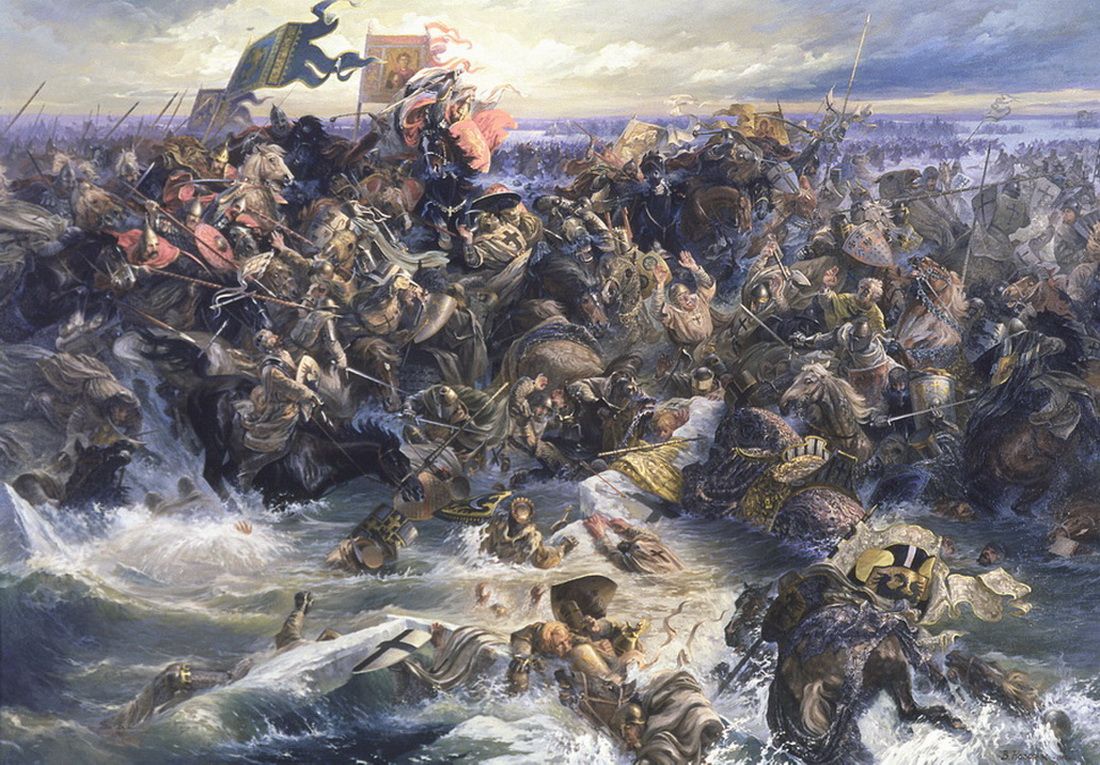 Ледовое побоище 1242 г.
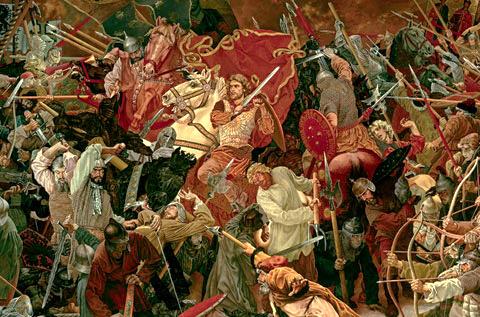 «Кто с мечом к нам придет…»
Орден  Александра  Невского
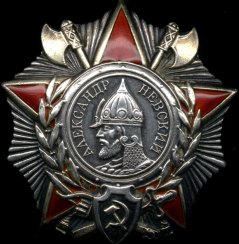 Учреждён указом Президиума Верховного Совета СССР от 
 29 июля 1942 года
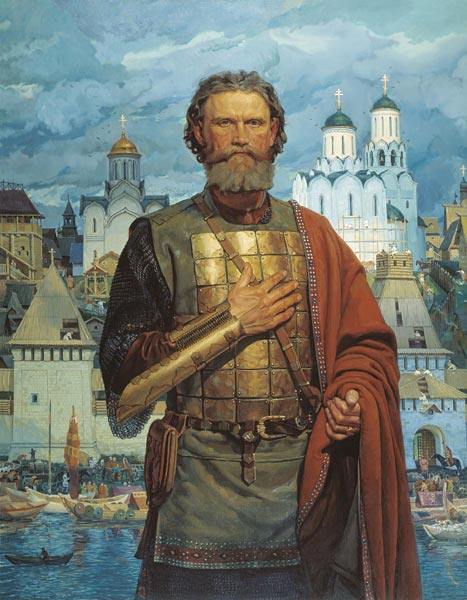 Дмитрий        Донской
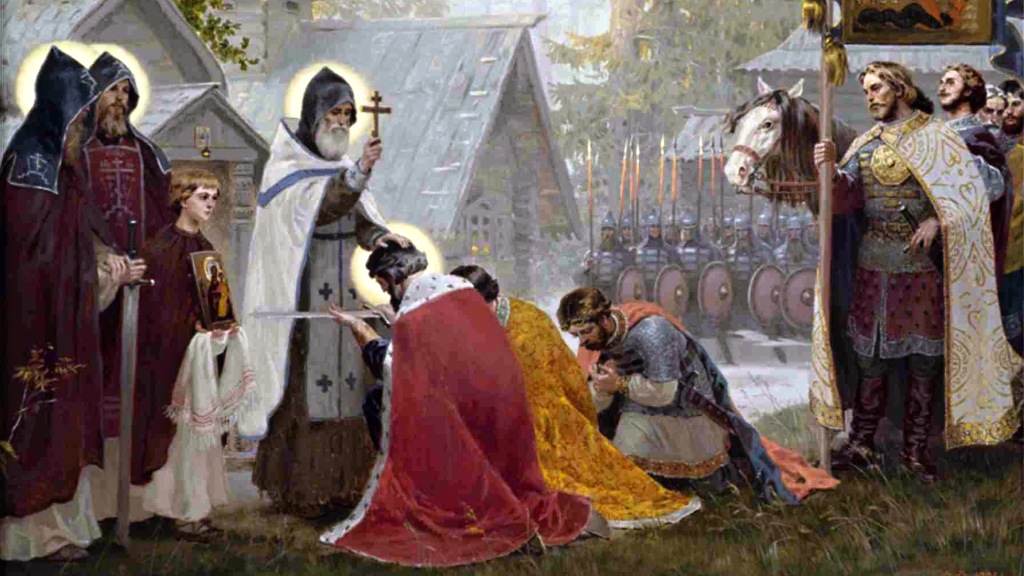 Сергий Радонежский благословляет на битву с врагом
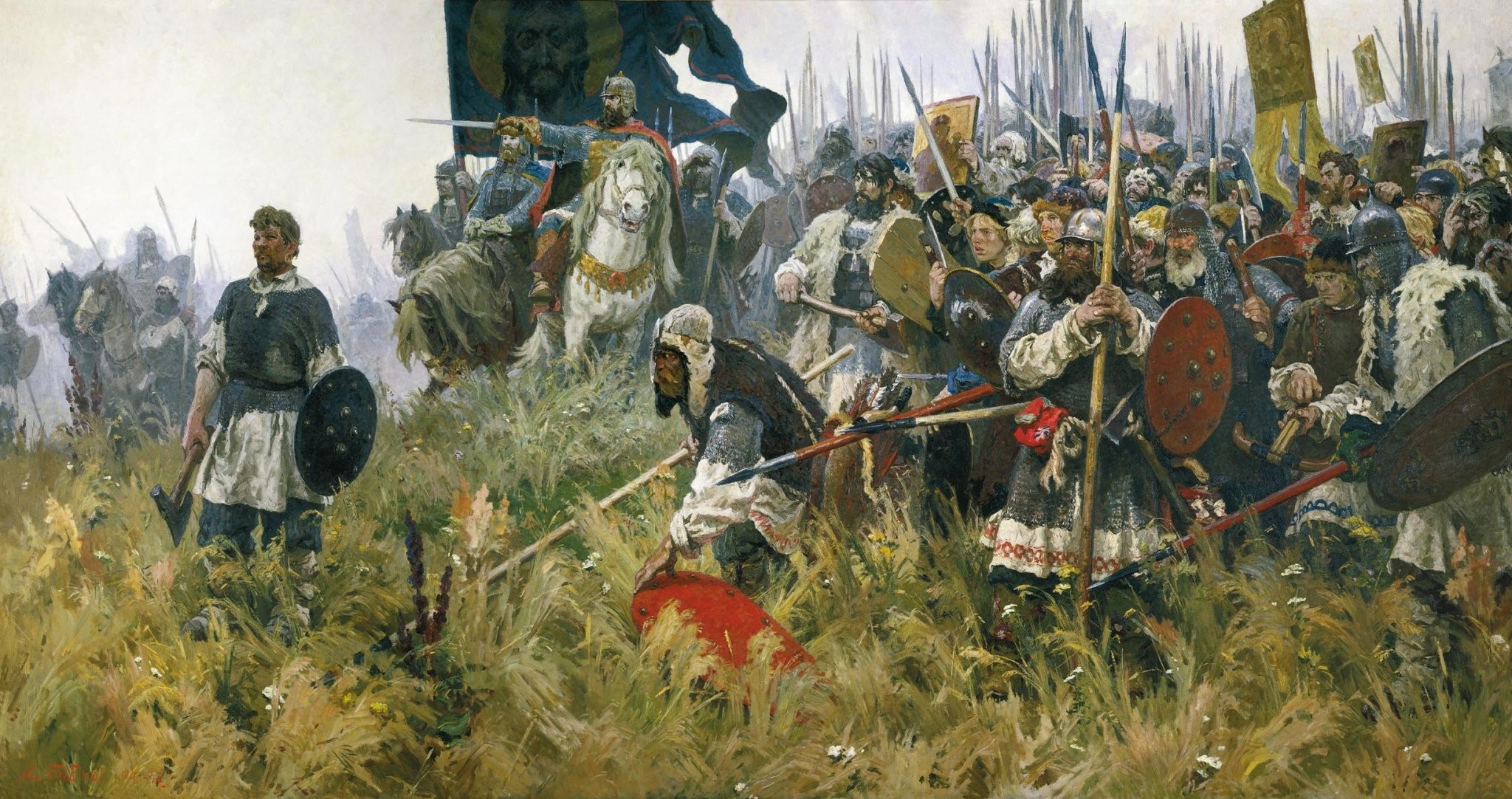 Куликовская битва 1380  год
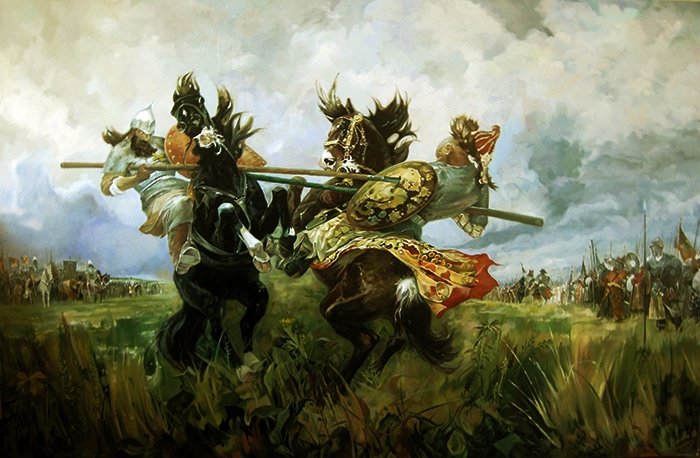 Поединок
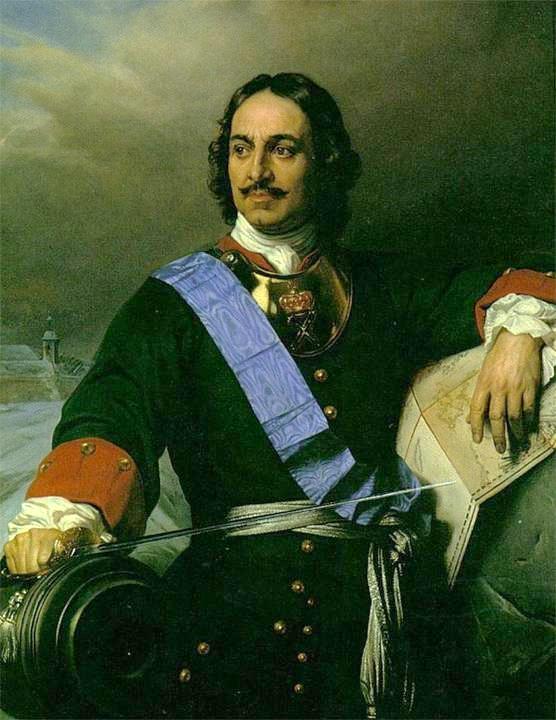 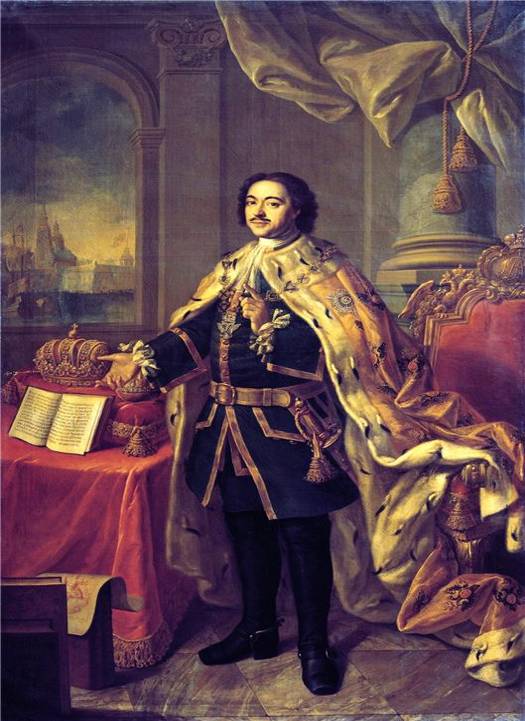 Пётр   Первый
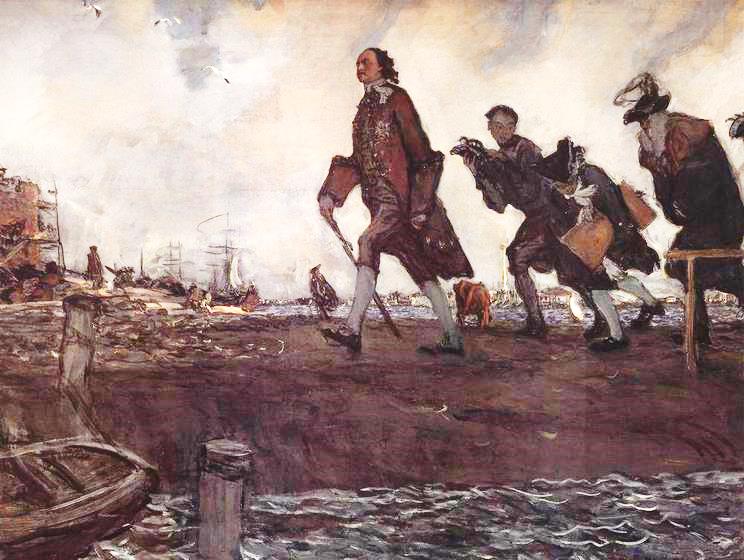 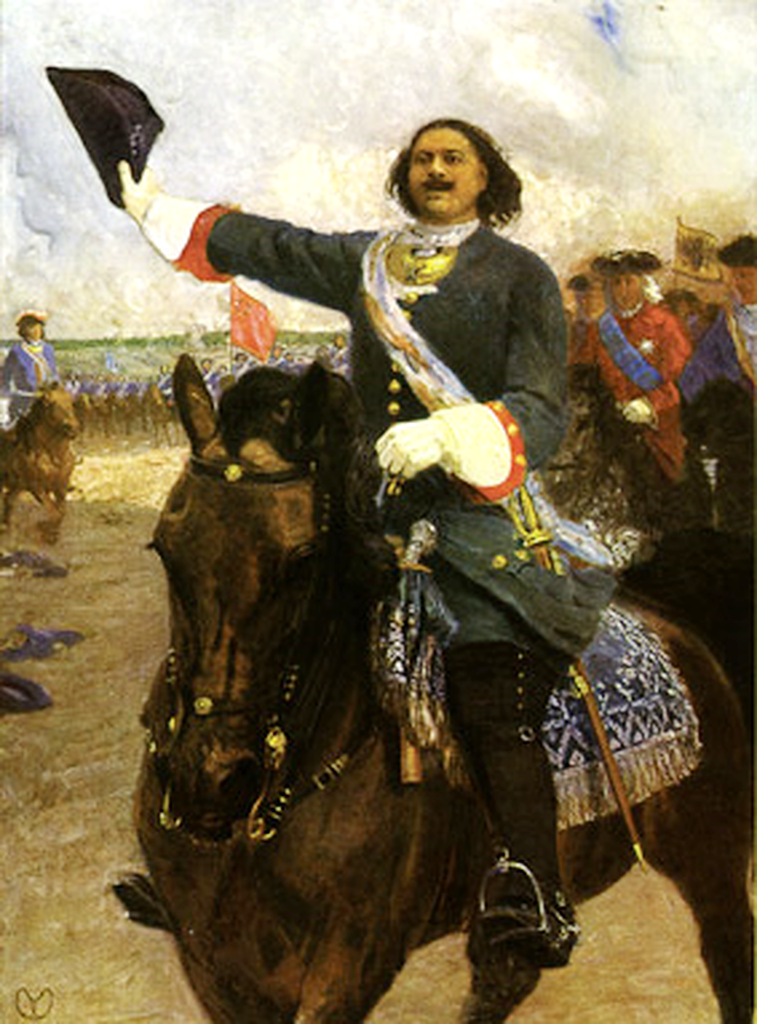 Воины России! Помните, что вы сражаетесь не за Петра, а за государство, Петру врученное, за род свой, за Отечество!»
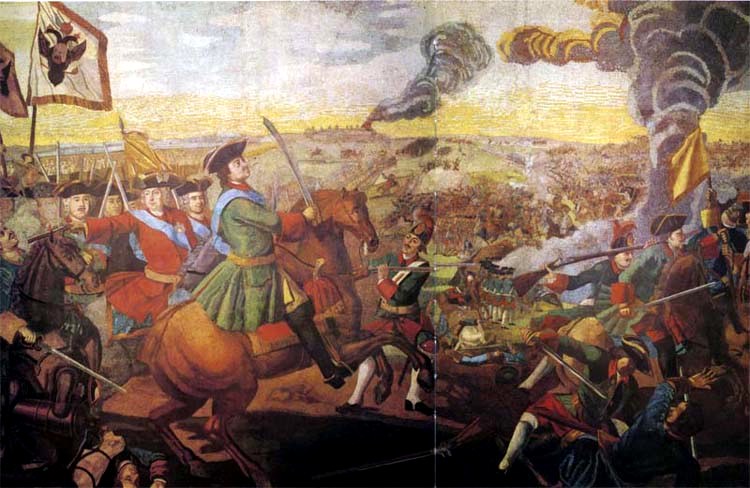 Полтавская битва 1709 г.
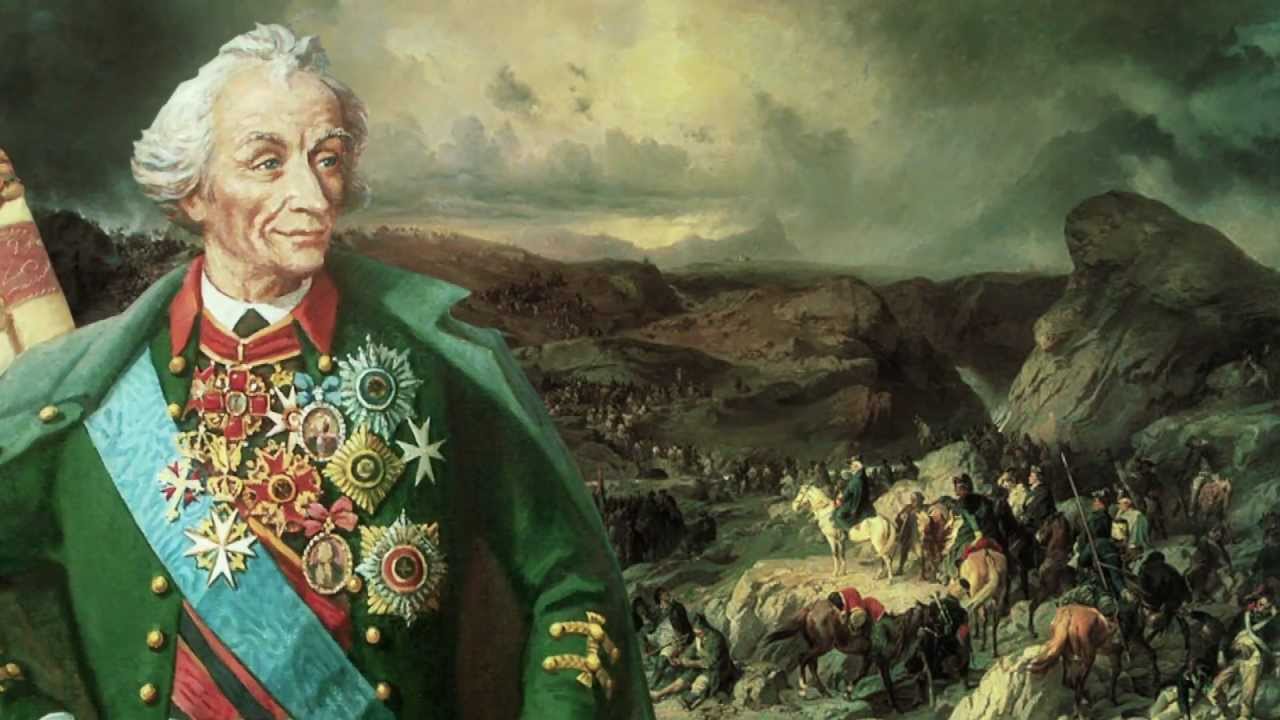 Александр Васильевич Суворов
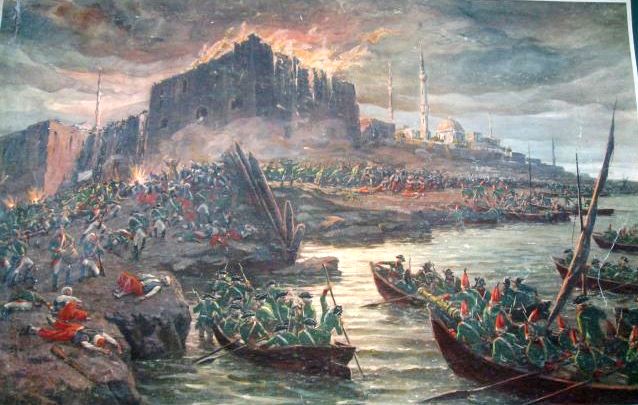 Штурм Измаила 1790 г.
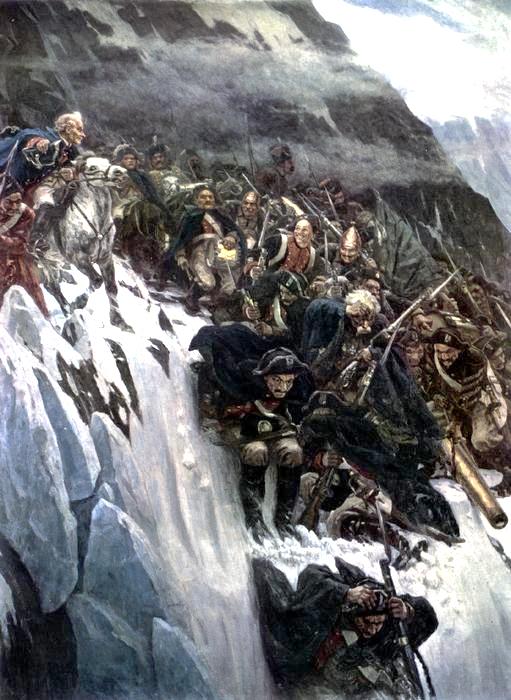 «Сам погибай , а товарища – выручай!»
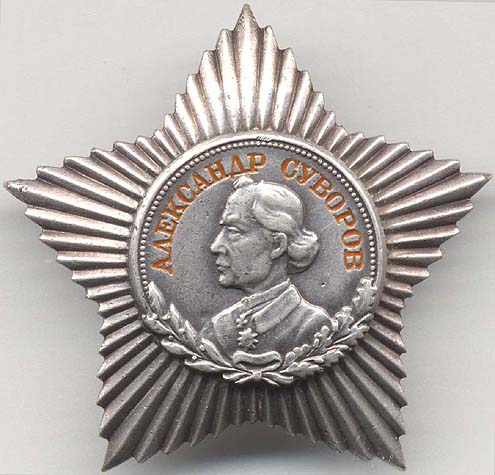 Орден                    Суворова
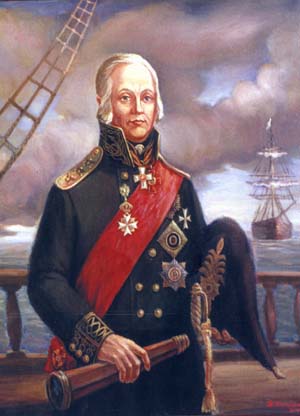 Фёдор  Фёдорович Ушаков
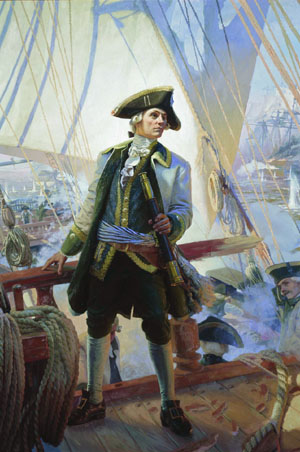 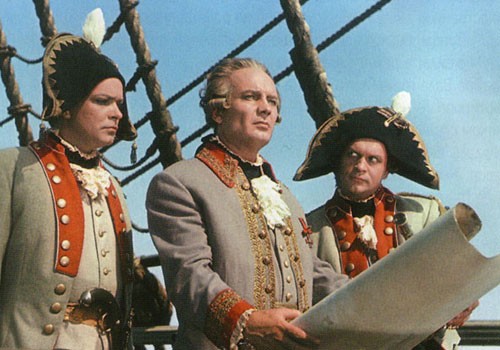 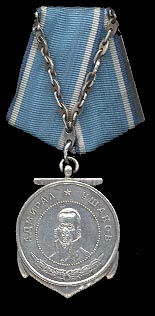 Орден и медаль адмирала Ушакова
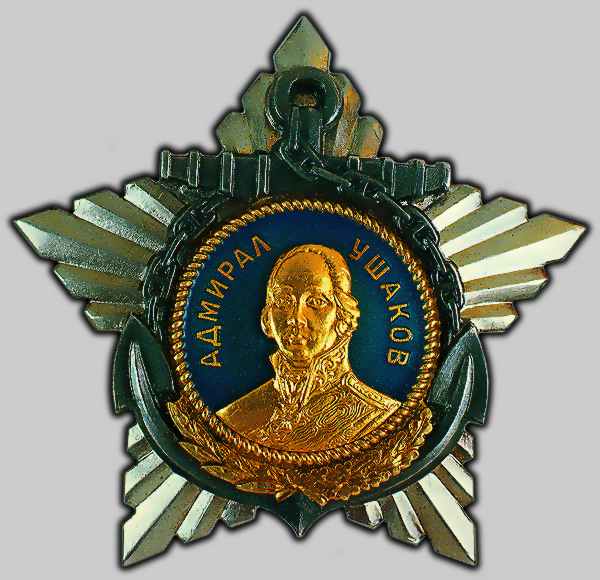 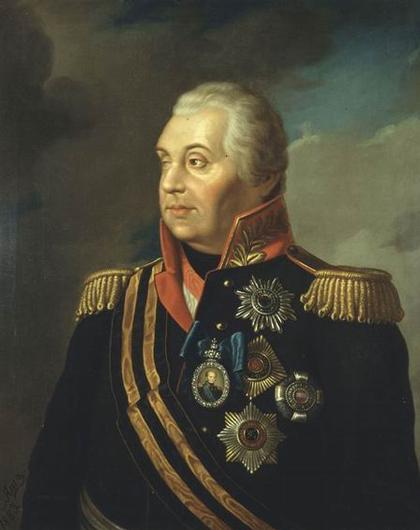 Михаил Илларионович Кутузов
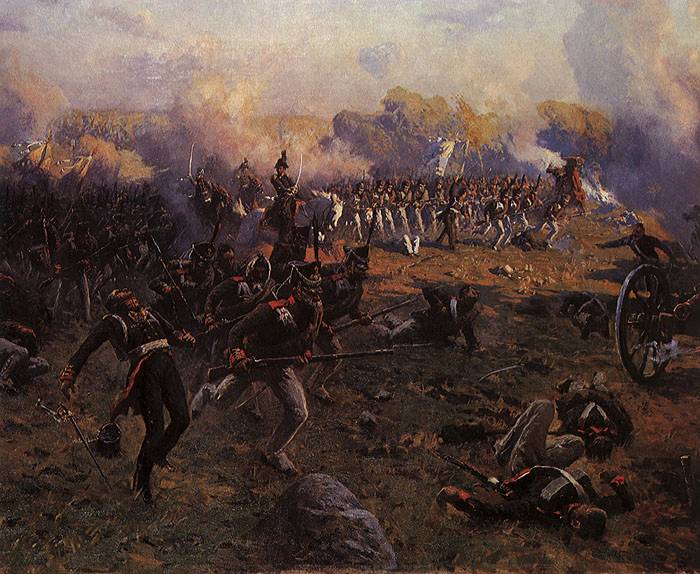 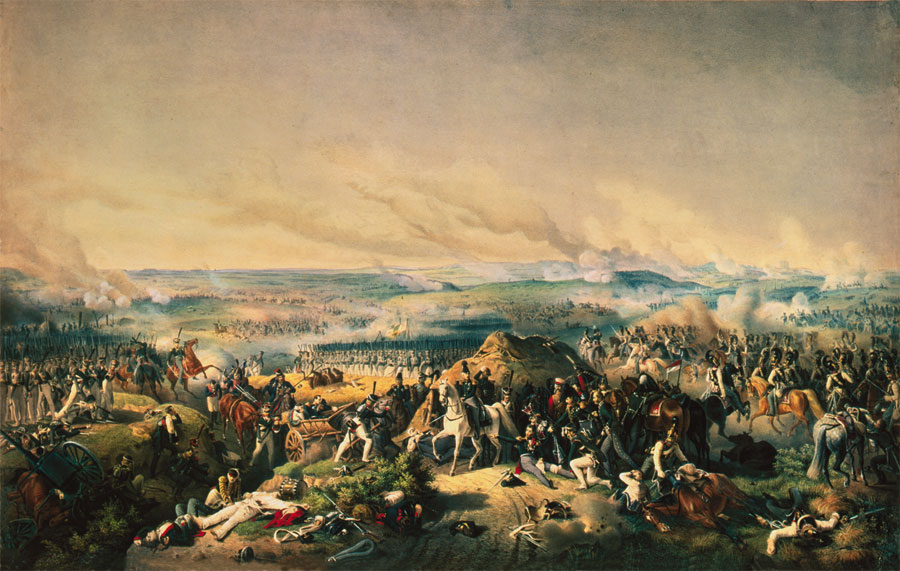 Бородинская  битва  1812 год
Орден           Кутузова
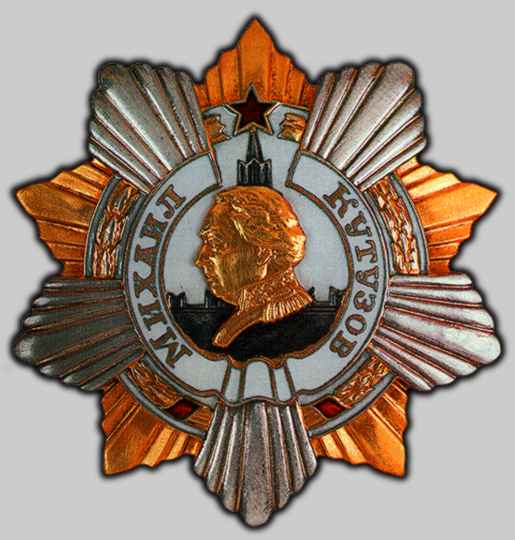 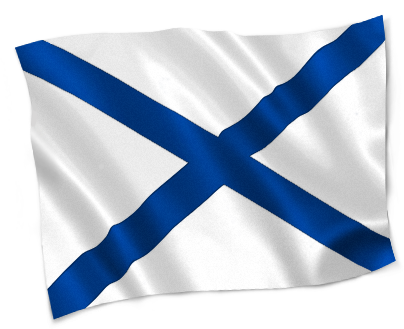 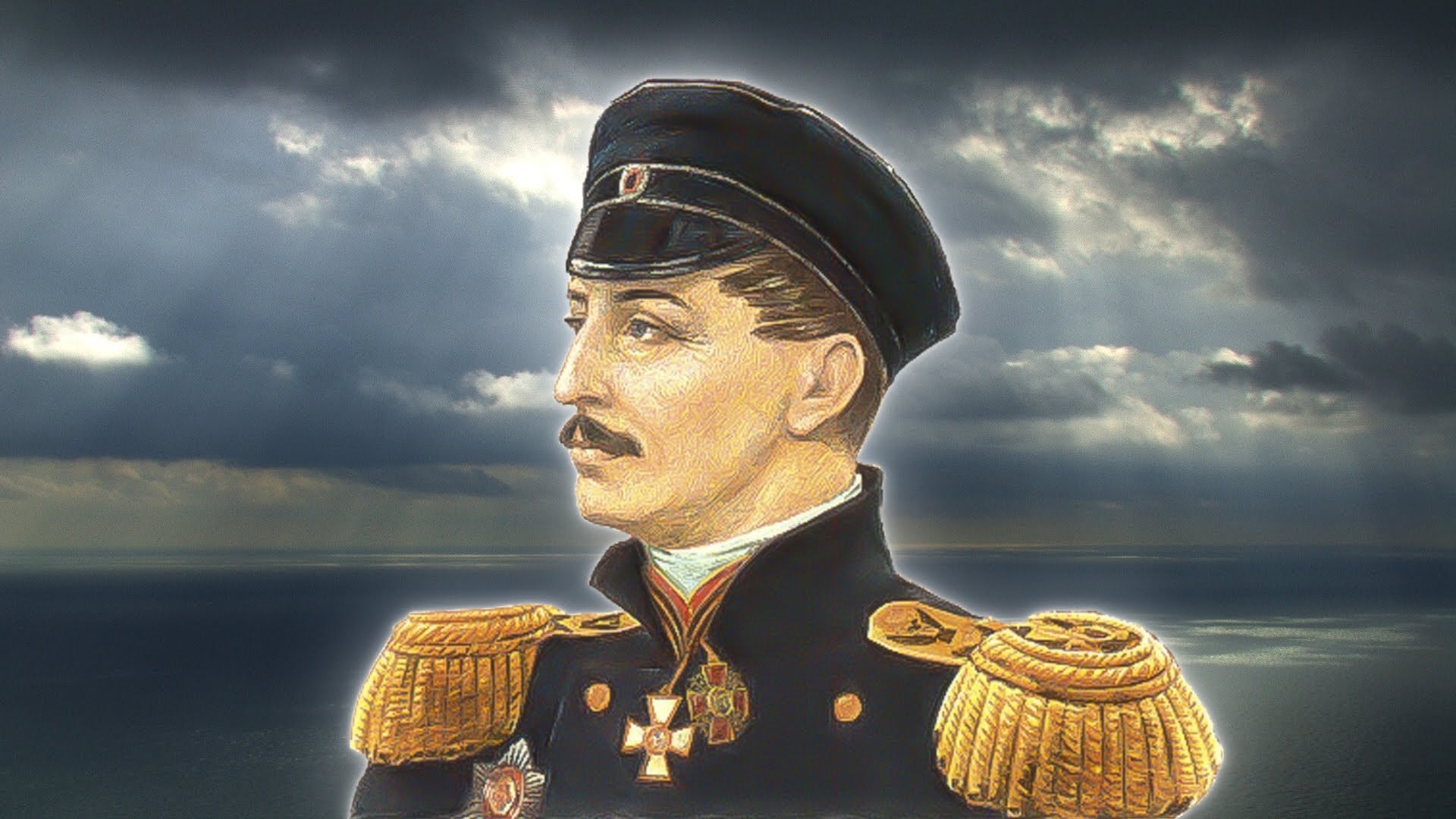 Павел Степанович Нахимов
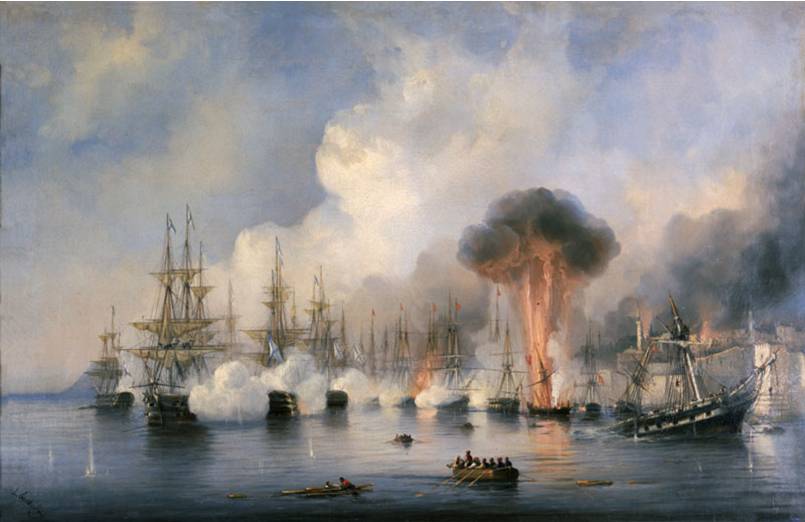 Синопский бой 1853 г.
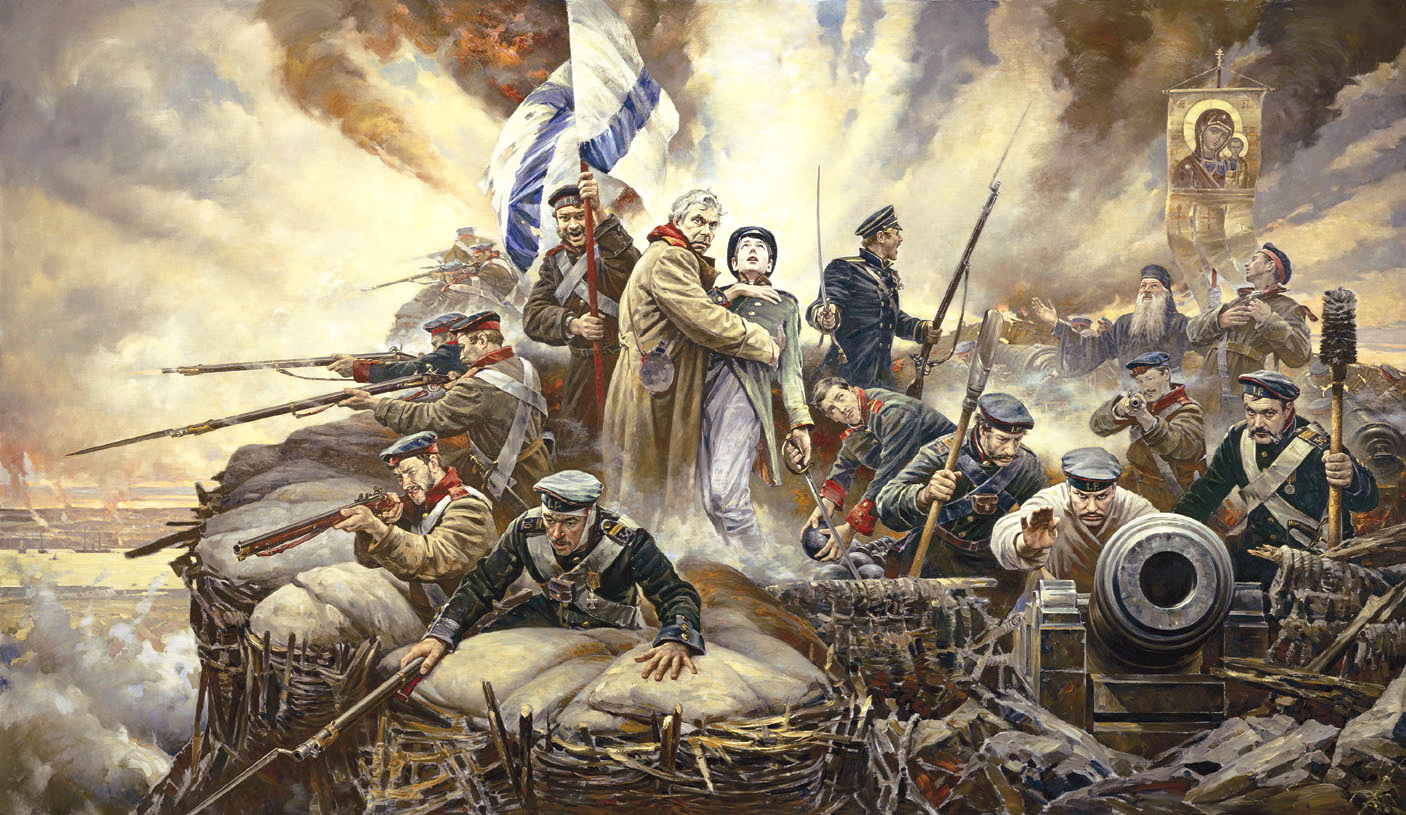 «Отстаивайте Севастополь!»
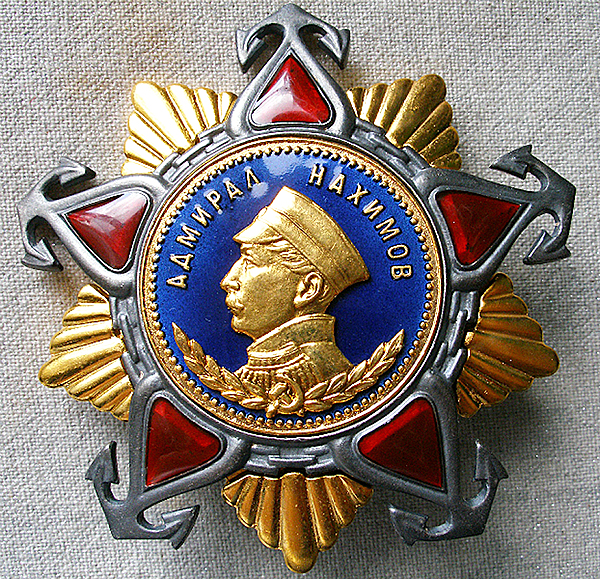 Орден Нахимова
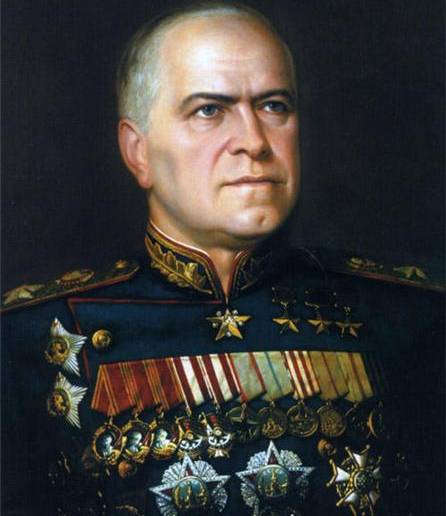 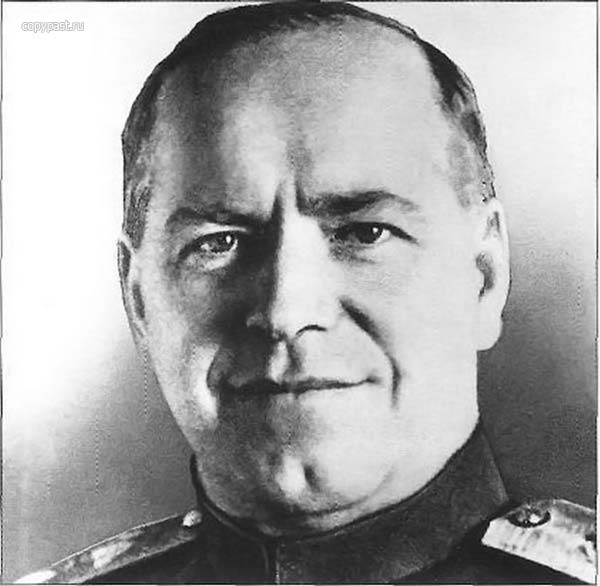 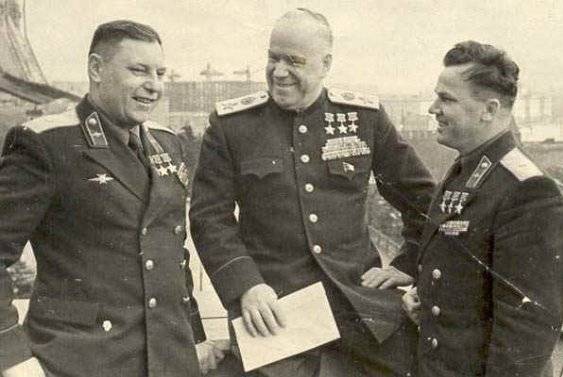 Георгий Константинович Жуков
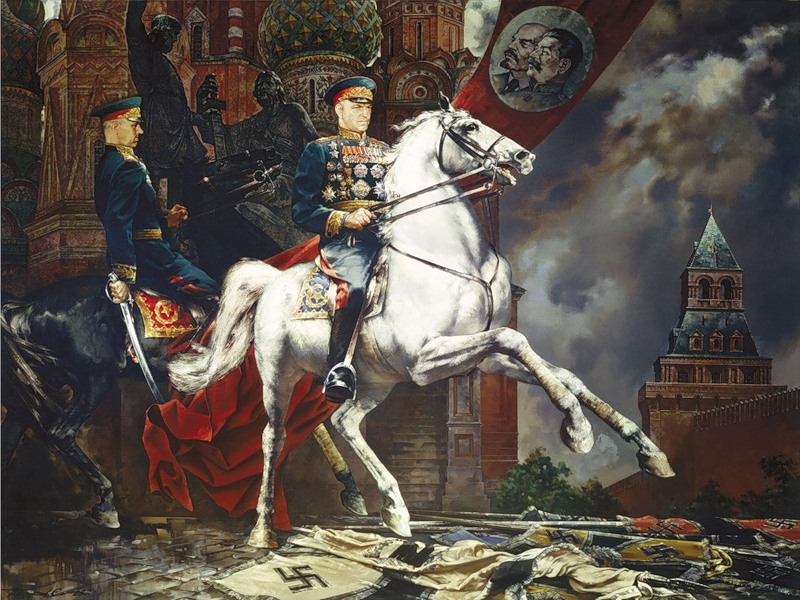 Георгий  Жуков  принимает Парад  Победы    1945 год
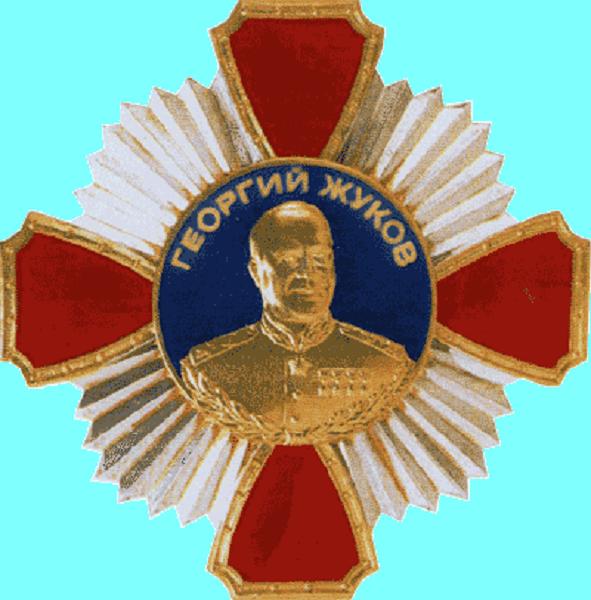 Орден Жукова
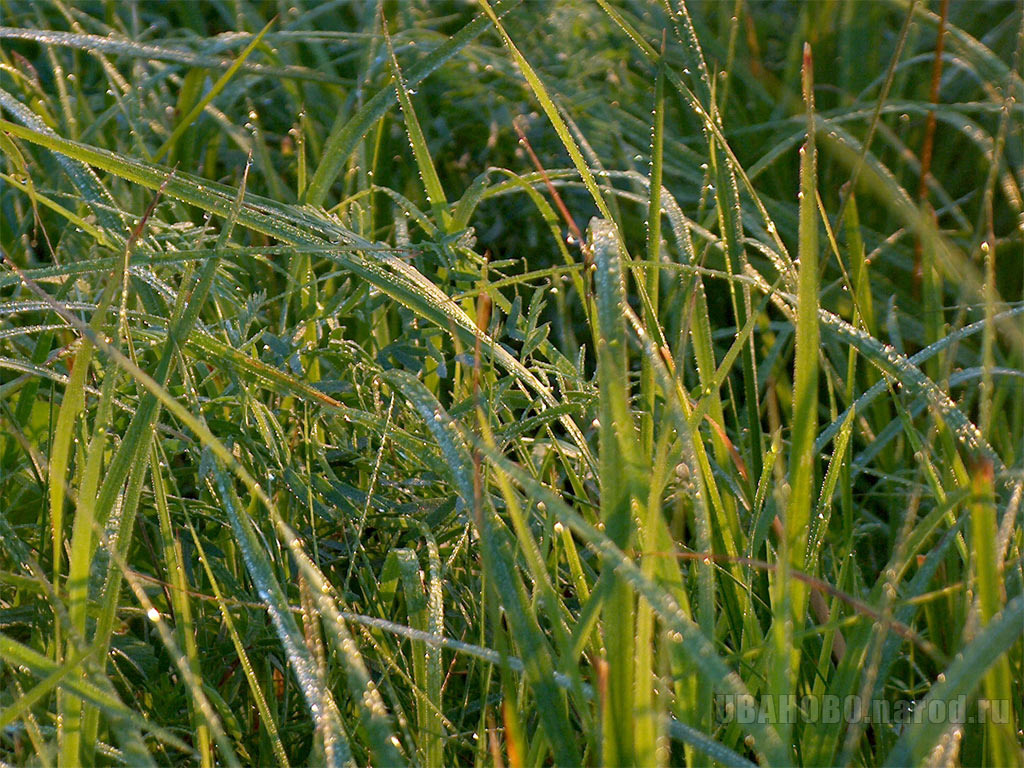 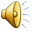 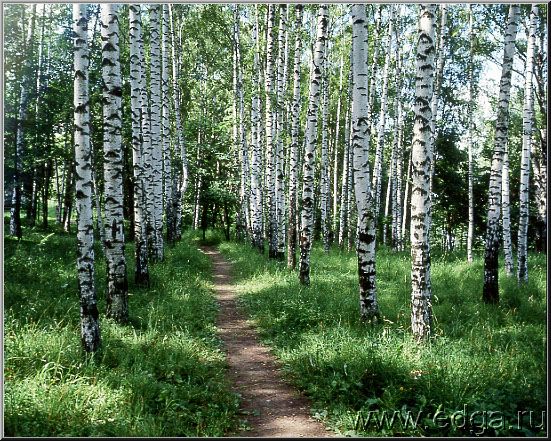 Всё проходит. Остаётся Родина –
Та, что не изменит никогда.
С ней живу  любя, страдая, радуясь
Падая и поднимаясь ввысь…

И ещё немало будет пройдено,
Коль зовут в грядущее пути.
Но светлей и чище чувства Родины
Людям никогда  не обрести…
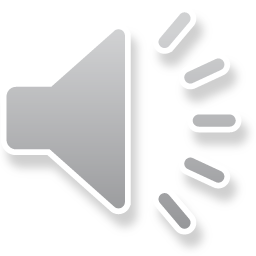 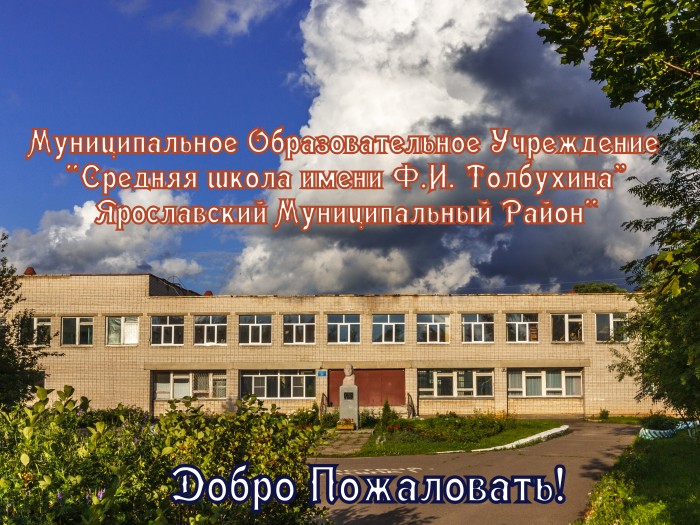 Презентацию составил Привалов А.Б.